Stichting ‘t Loons Heem
Bij gelegenheid van de onthulling van het monument Coppens heeft Stichting ‘t Loons Heem een tentoonstelling georganiseerd in D’n Anloôp. In deze tentoonstelling werd een overzicht getoond van de activiteiten van de stichting in de afgelopen jaren.
De getoonde tentoonstellingsplaten zijn gemaakt door Walter Antonis
De onthulling van het monument Coppens was op vrijdag 28 nov. 2008
‘t Loons Heem bgv onthulling monument Coppens
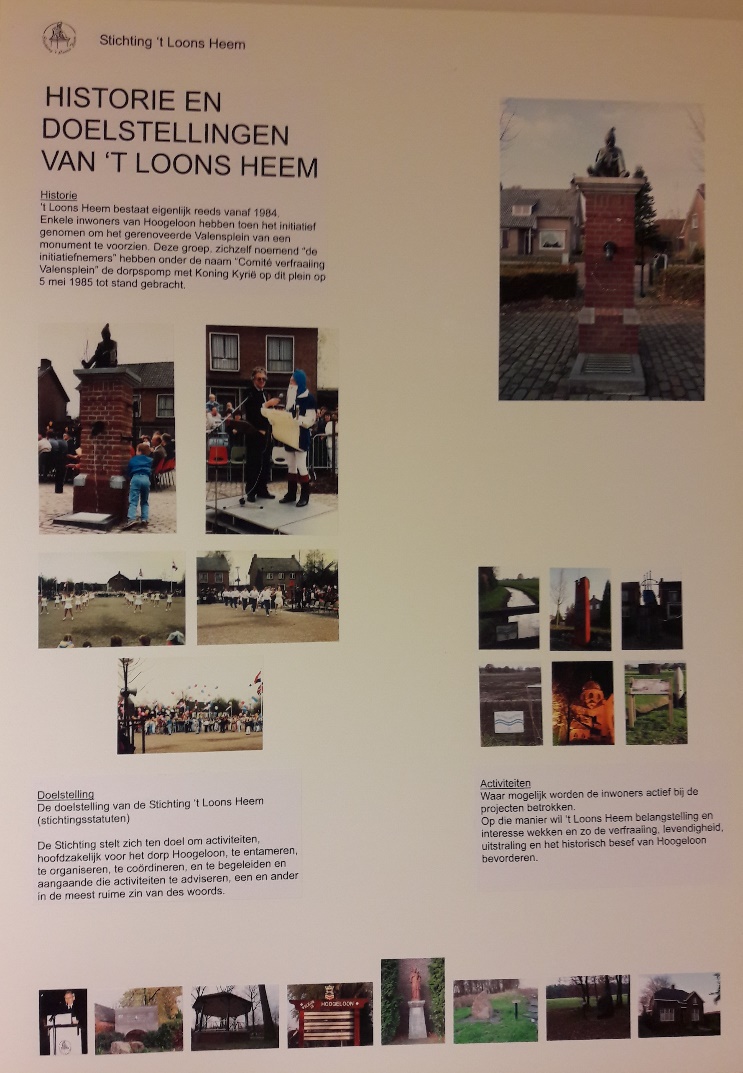 Tentoonstelling 28-11-2008 in D’n Anloôp
‘t Loons Heem bgv onthulling monument Coppens
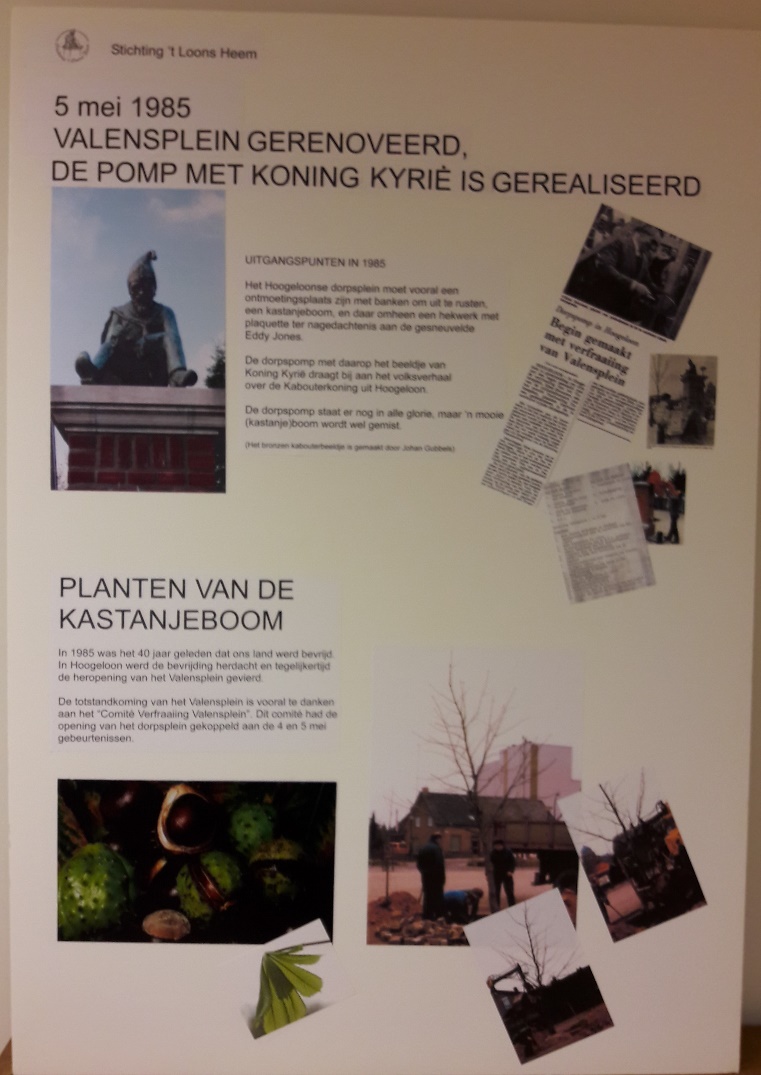 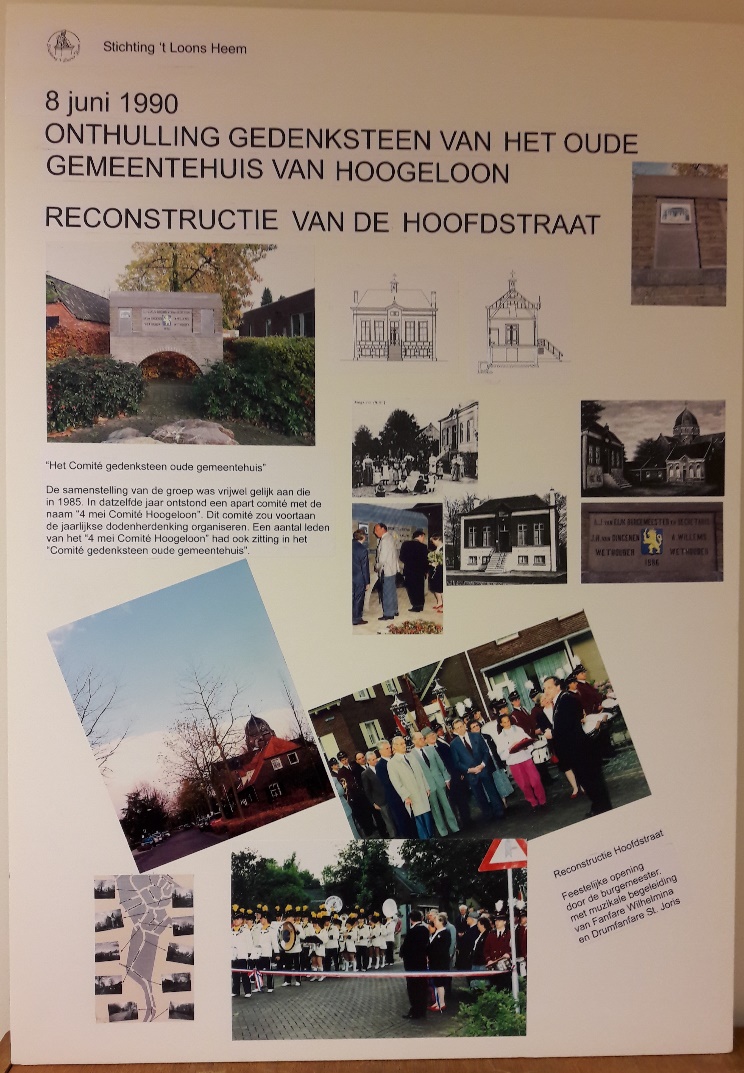 Tentoonstelling 28-11-2008 in D’n Anloôp
‘t Loons Heem bgv onthulling monument Coppens
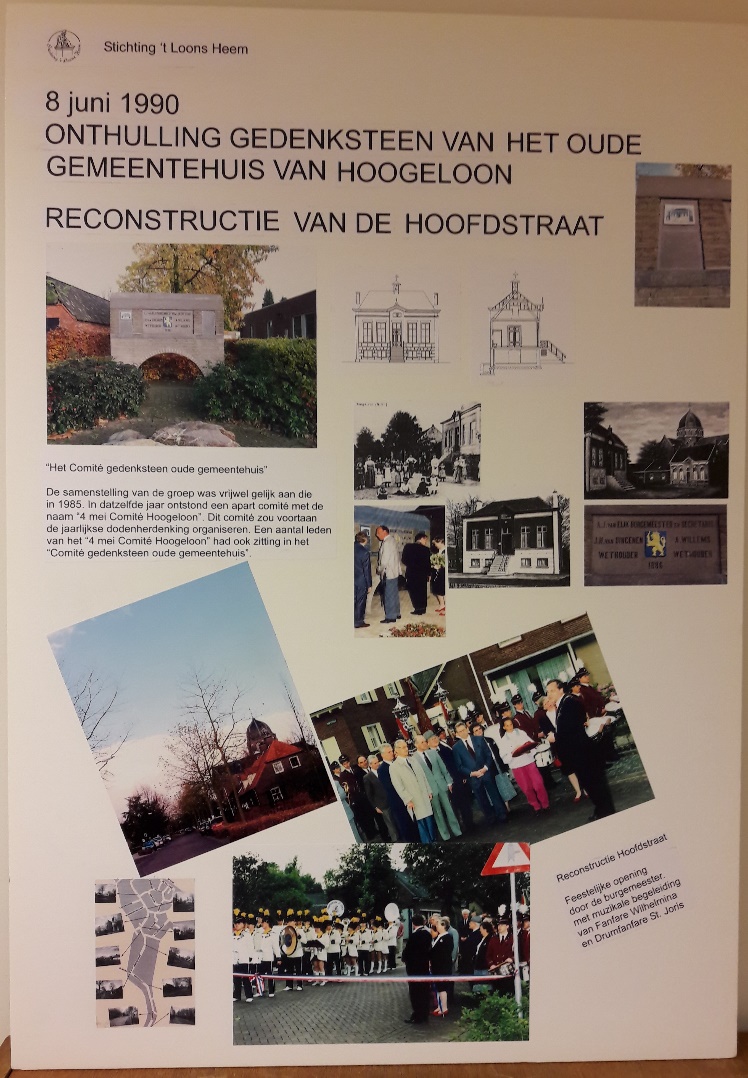 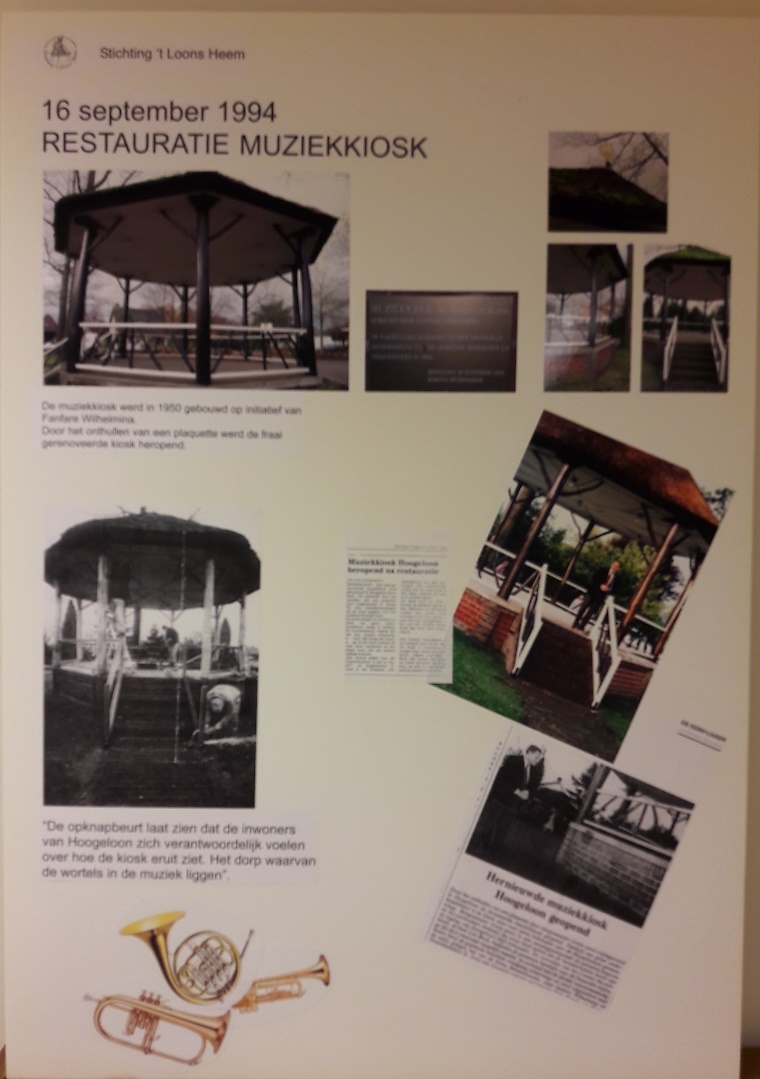 Tentoonstelling 28-11-2008 in D’n Anloôp
‘t Loons Heem bgv onthulling monument Coppens
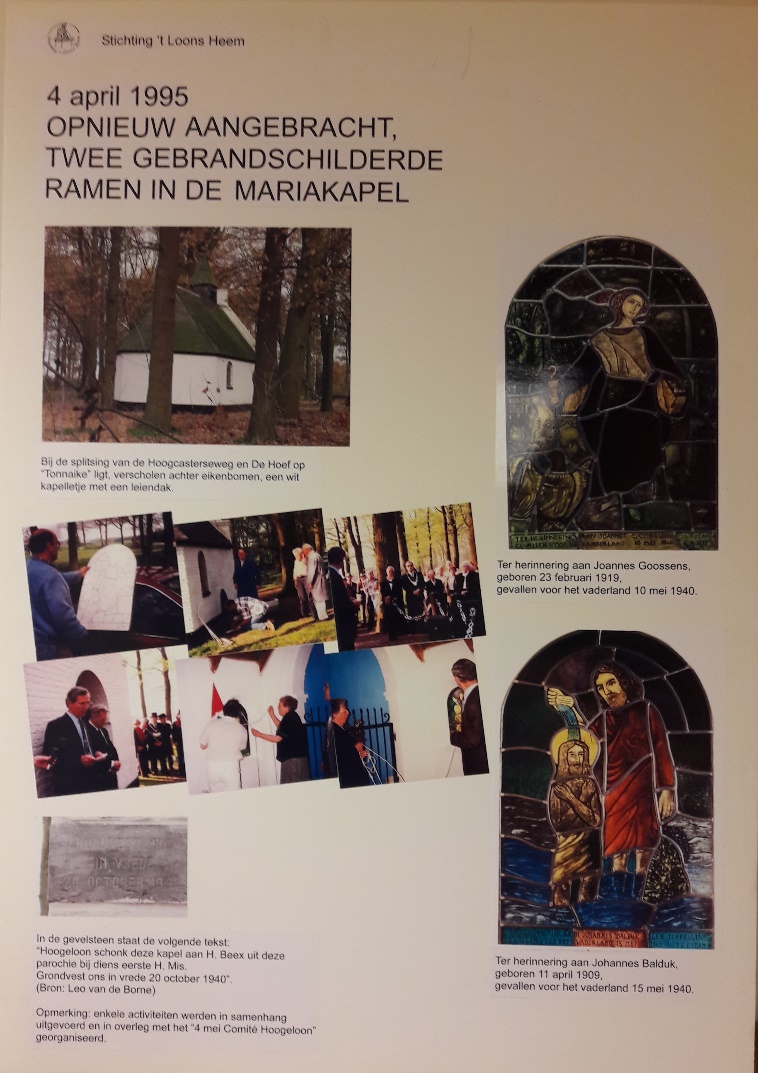 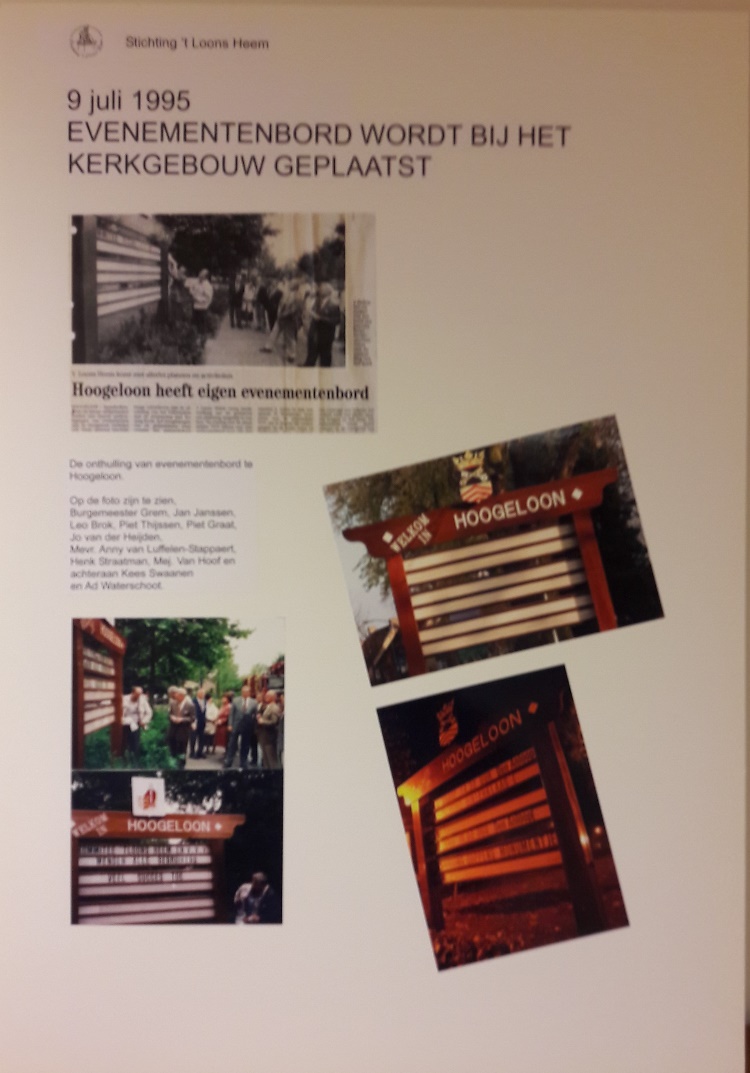 Tentoonstelling 28-11-2008 in D’n Anloôp
‘t Loons Heem bgv onthulling monument Coppens
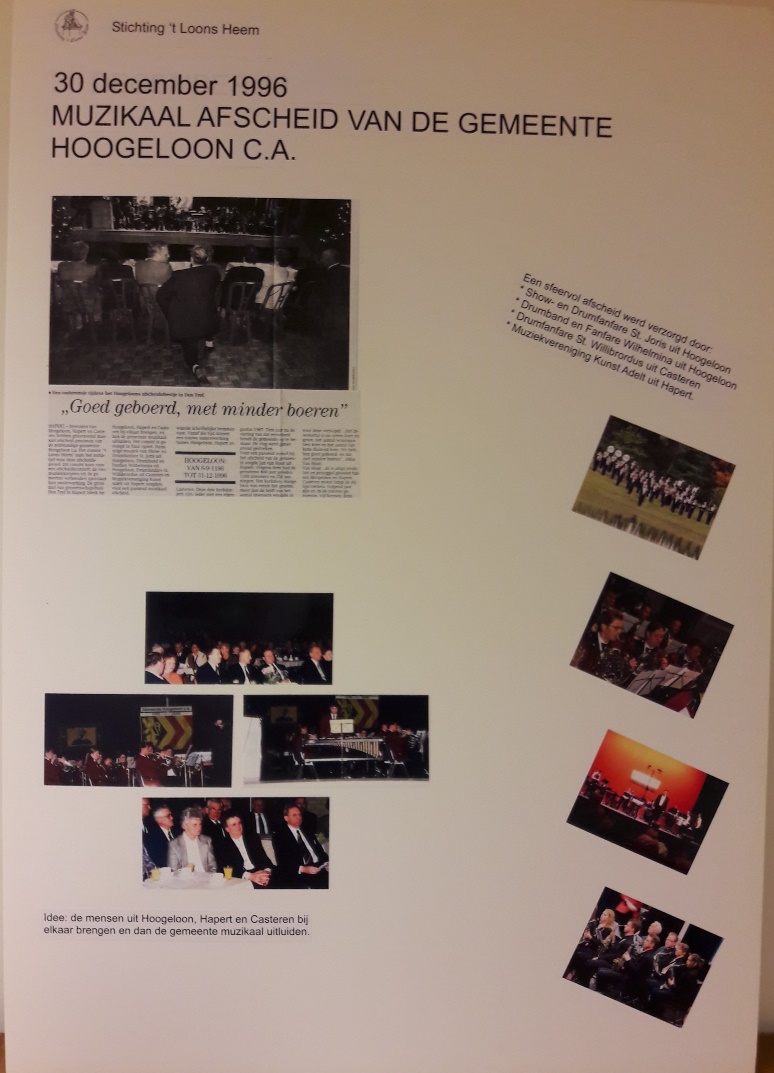 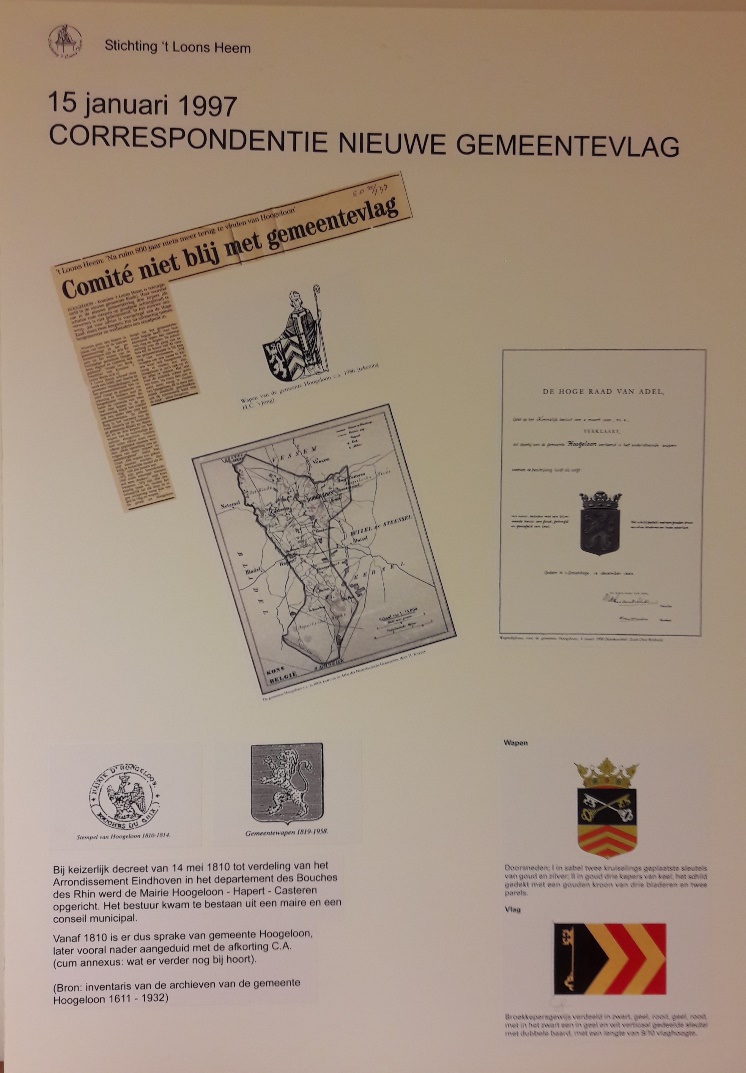 Tentoonstelling 28-11-2008 in D’n Anloôp
‘t Loons Heem bgv onthulling monument Coppens
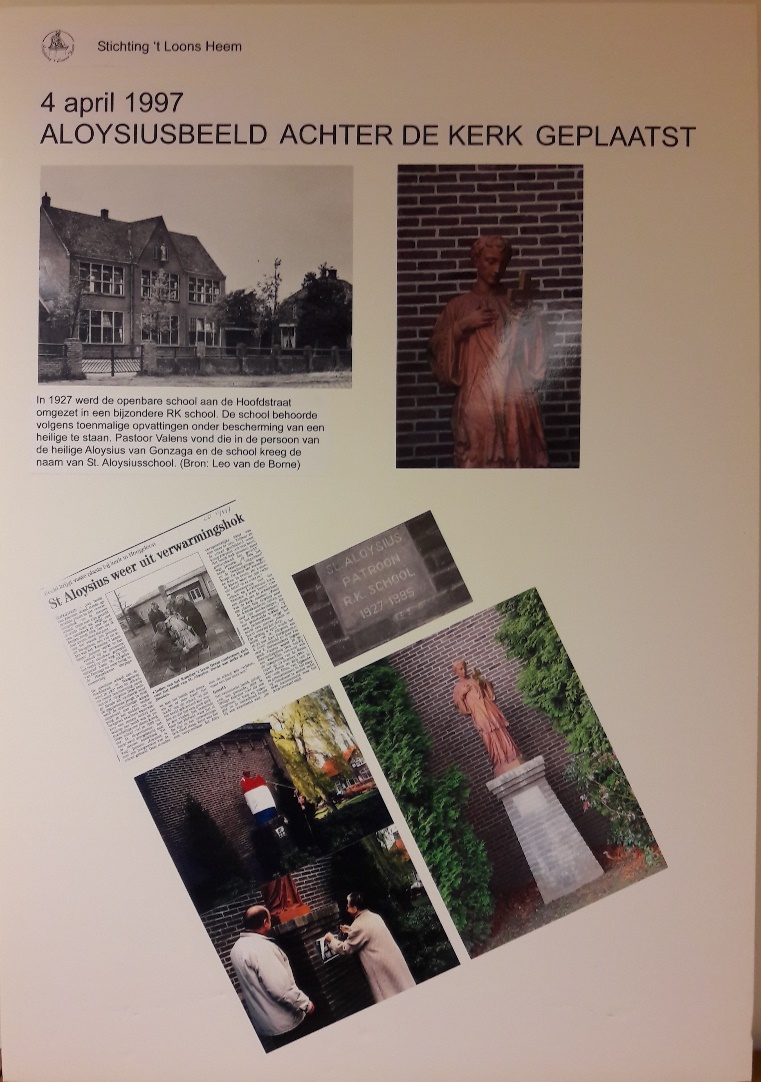 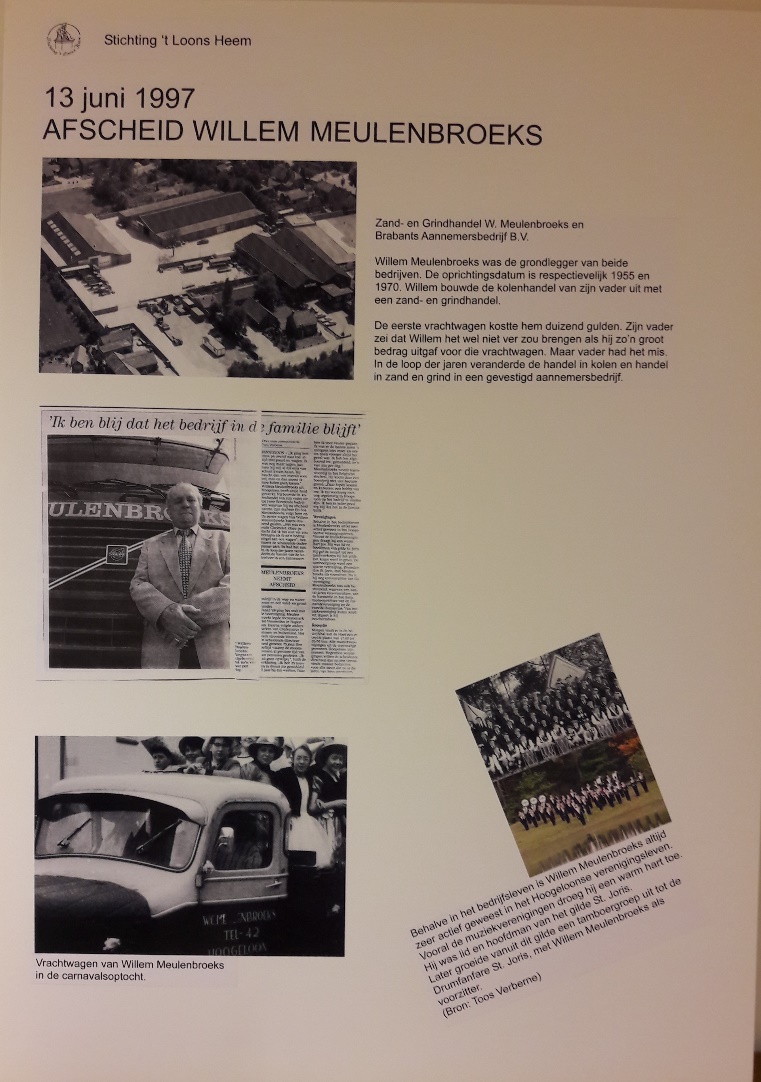 Tentoonstelling 28-11-2008 in D’n Anloôp
‘t Loons Heem bgv onthulling monument Coppens
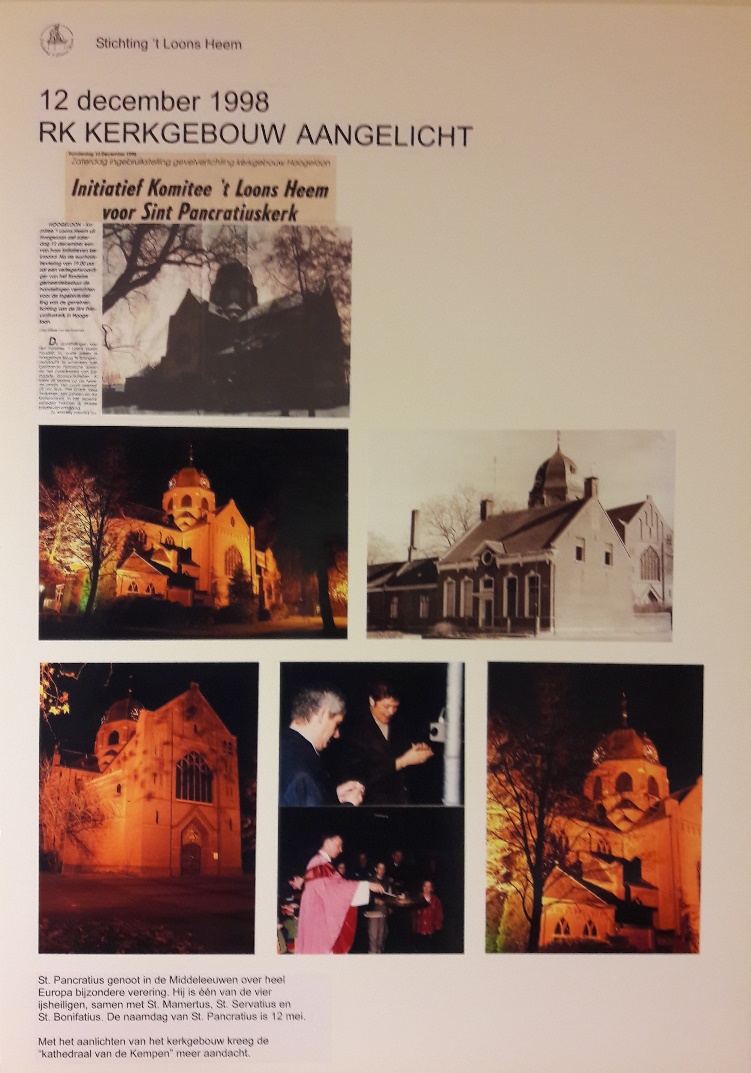 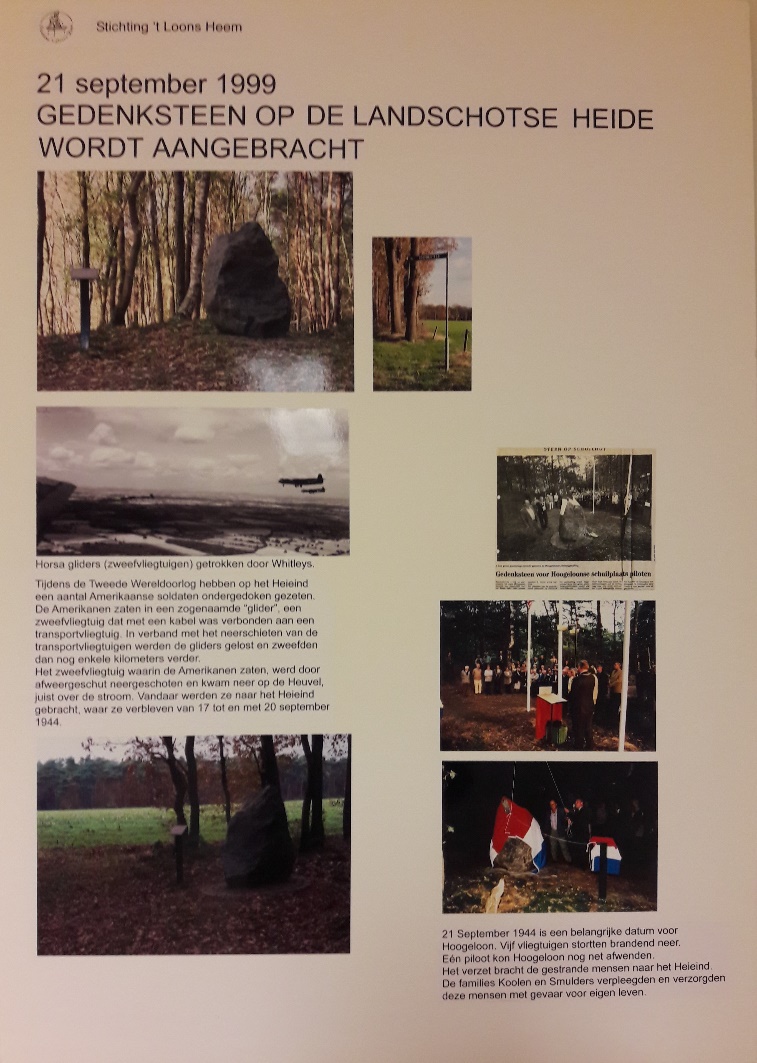 Tentoonstelling 28-11-2008 in D’n Anloôp
‘t Loons Heem bgv onthulling monument Coppens
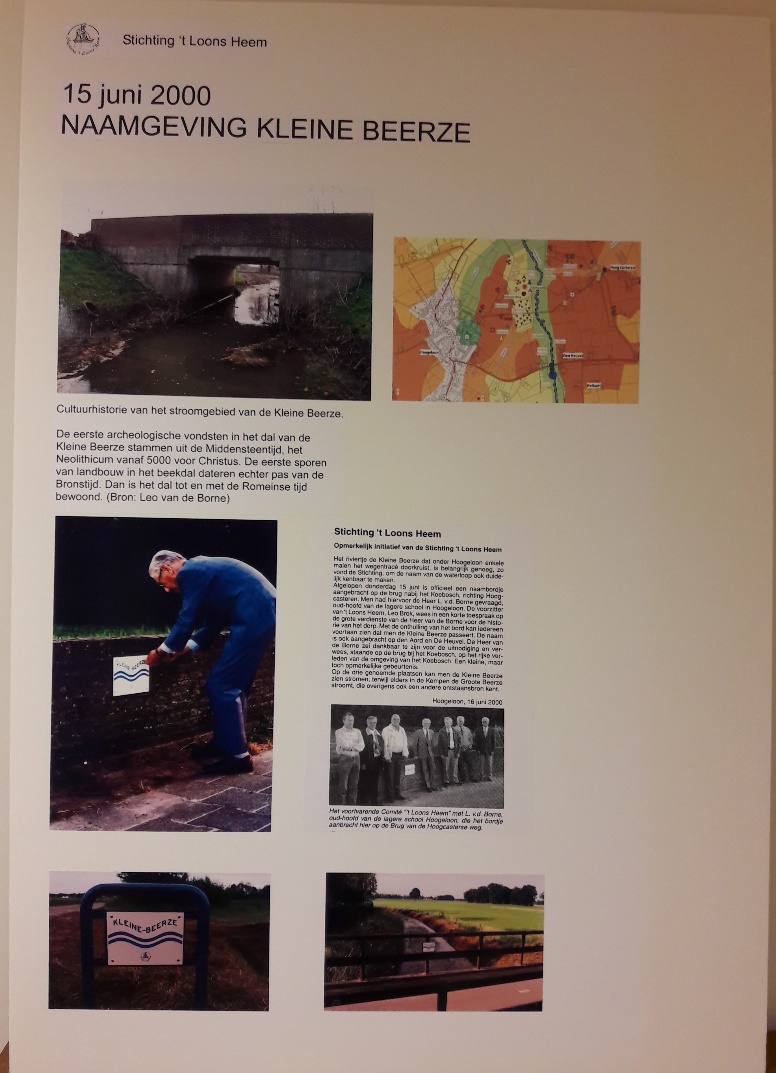 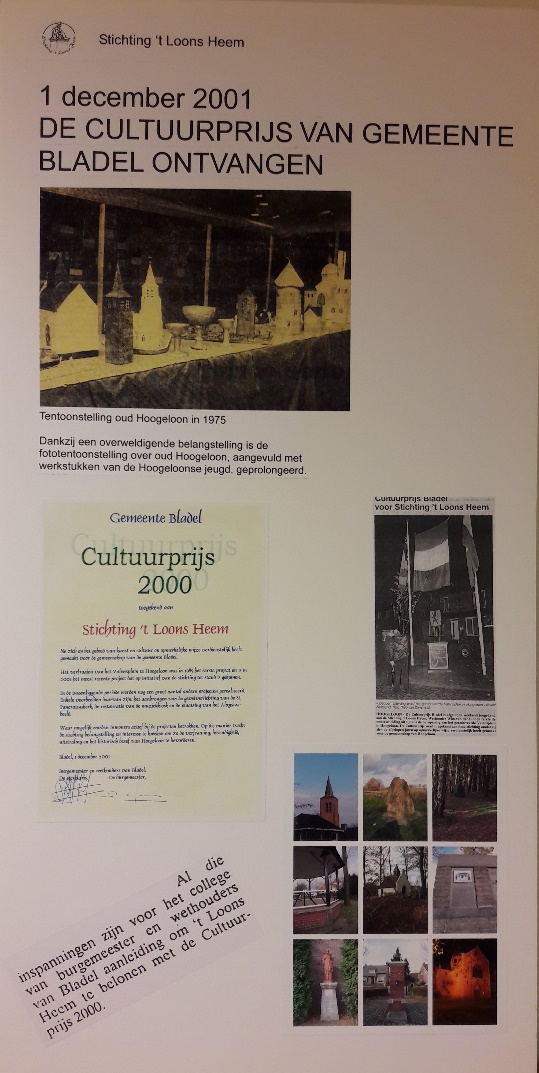 Tentoonstelling 28-11-2008 in D’n Anloôp
‘t Loons Heem bgv onthulling monument Coppens
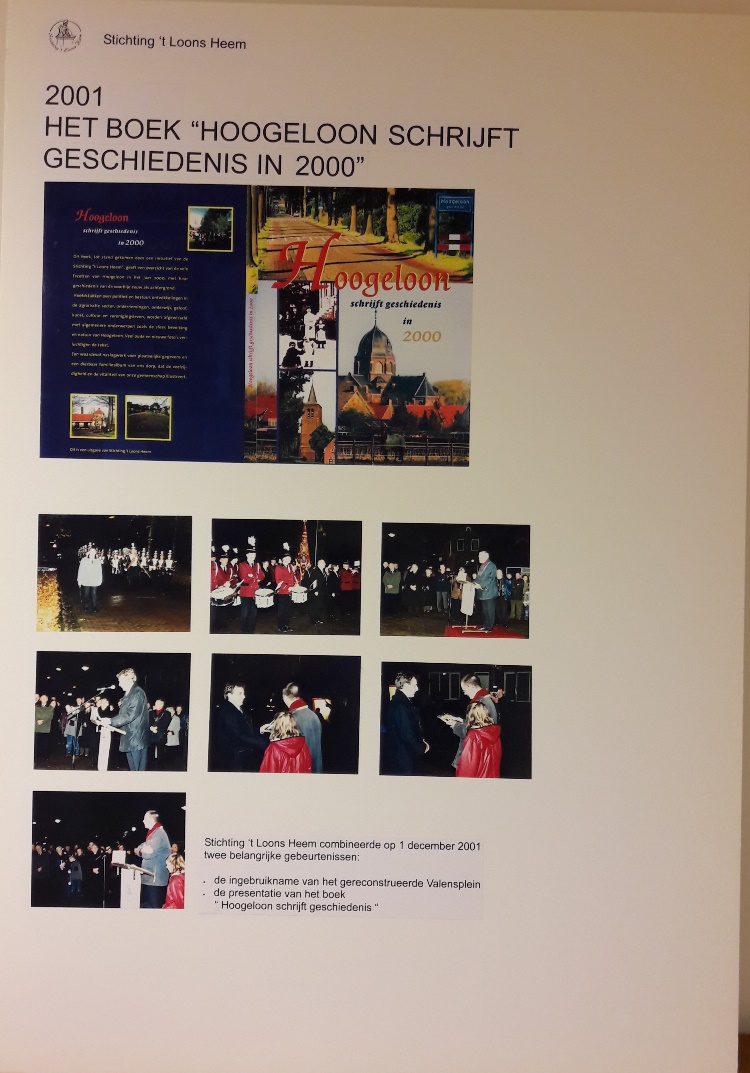 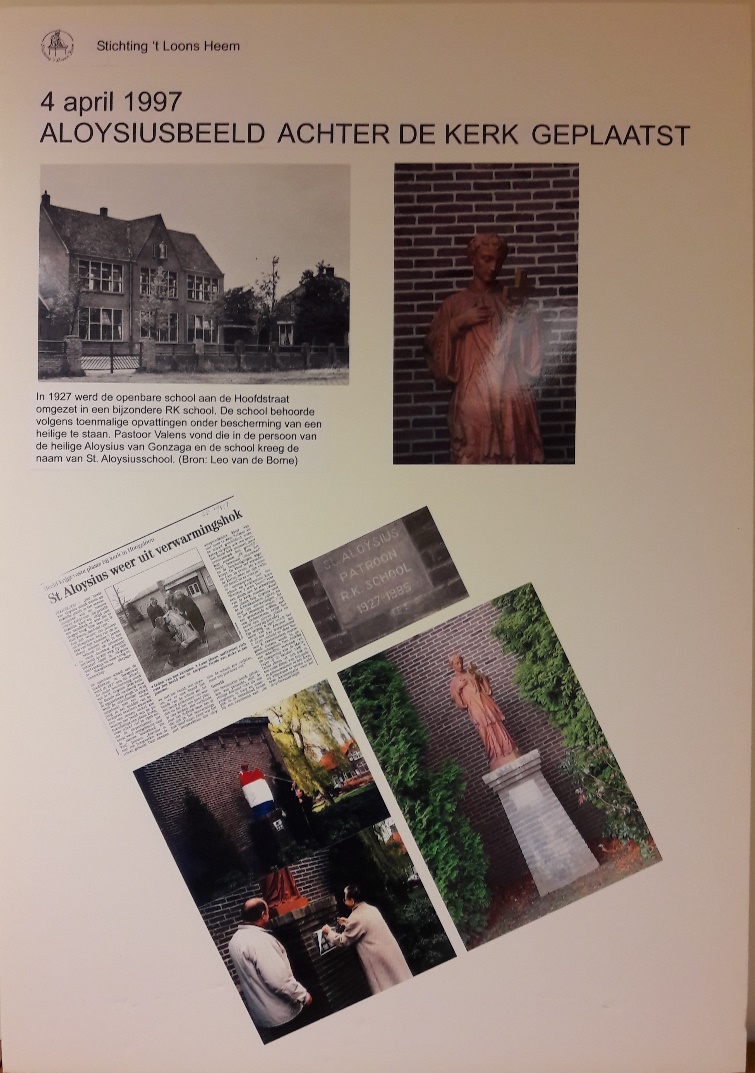 Tentoonstelling 28-11-2008 in D’n Anloôp
‘t Loons Heem bgv onthulling monument Coppens
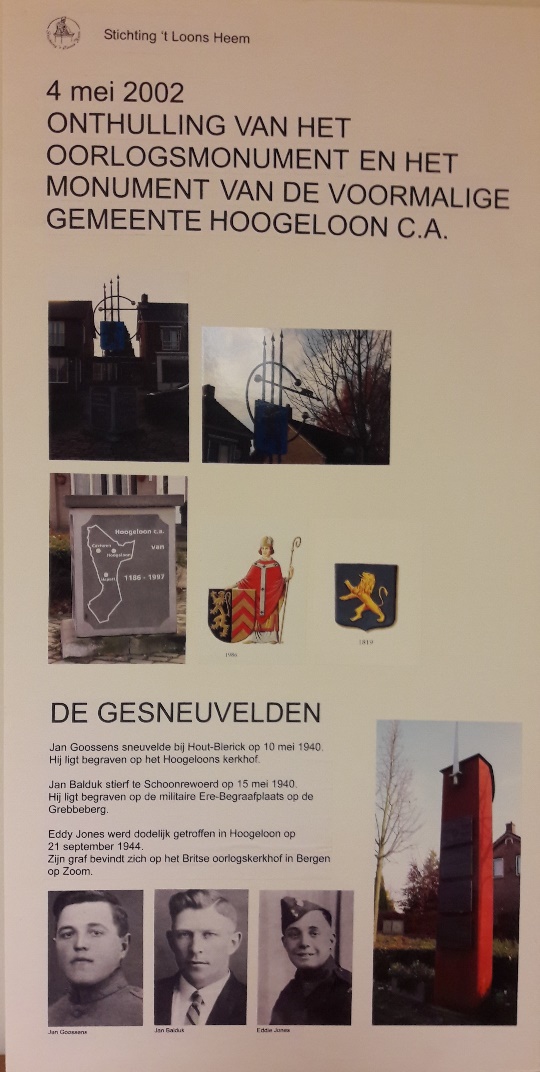 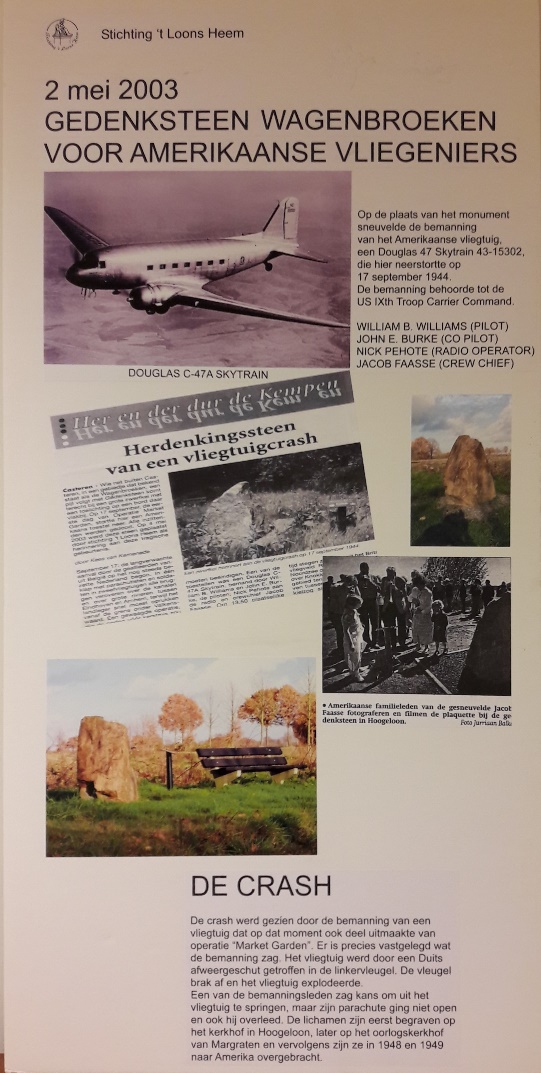 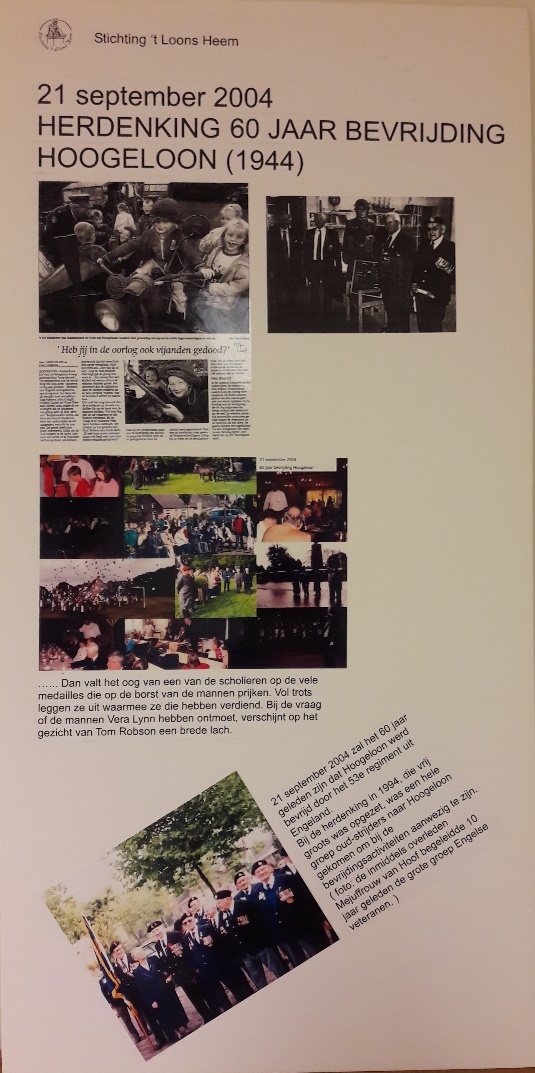 Tentoonstelling 28-11-2008 in D’n Anloôp
‘t Loons Heem bgv onthulling monument Coppens
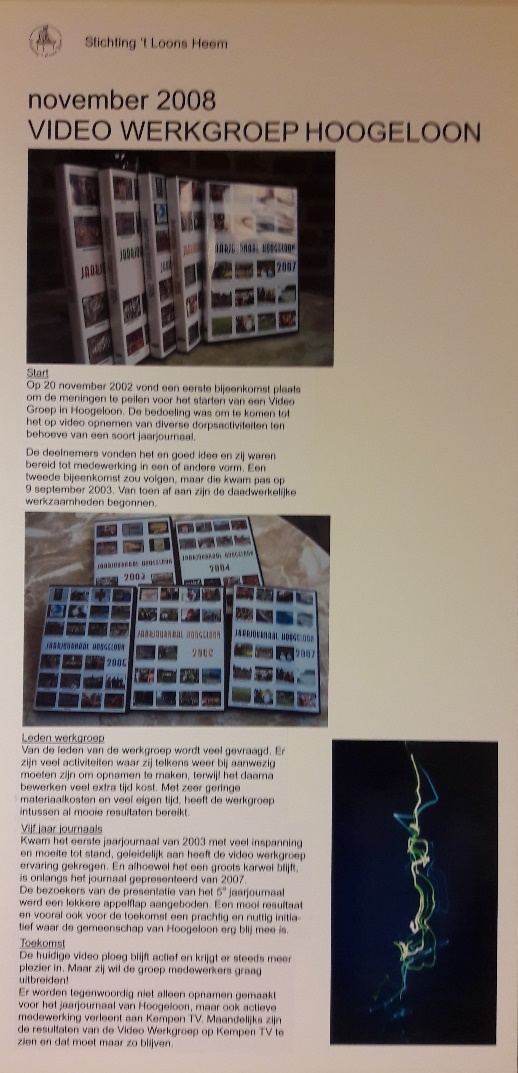 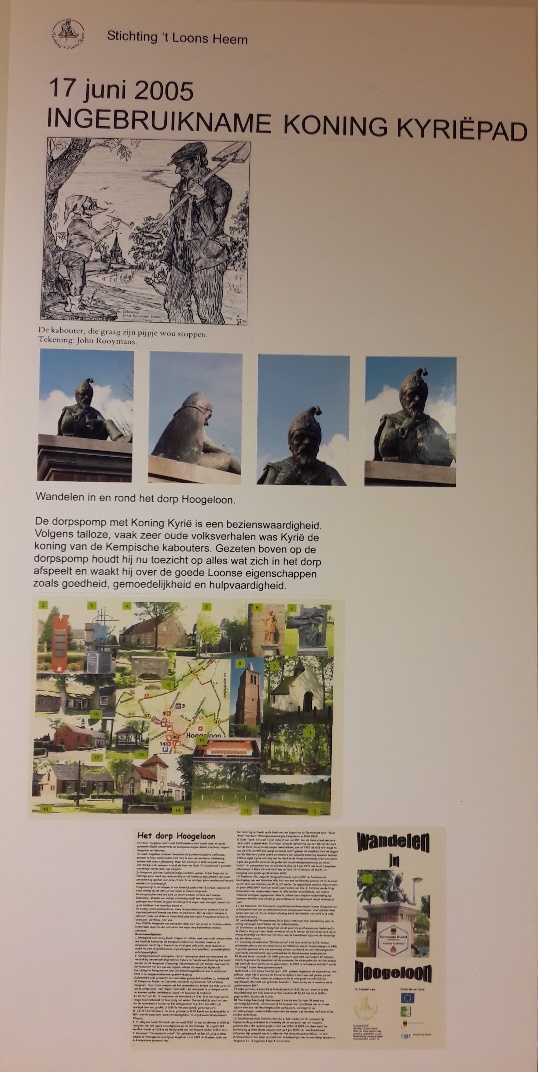 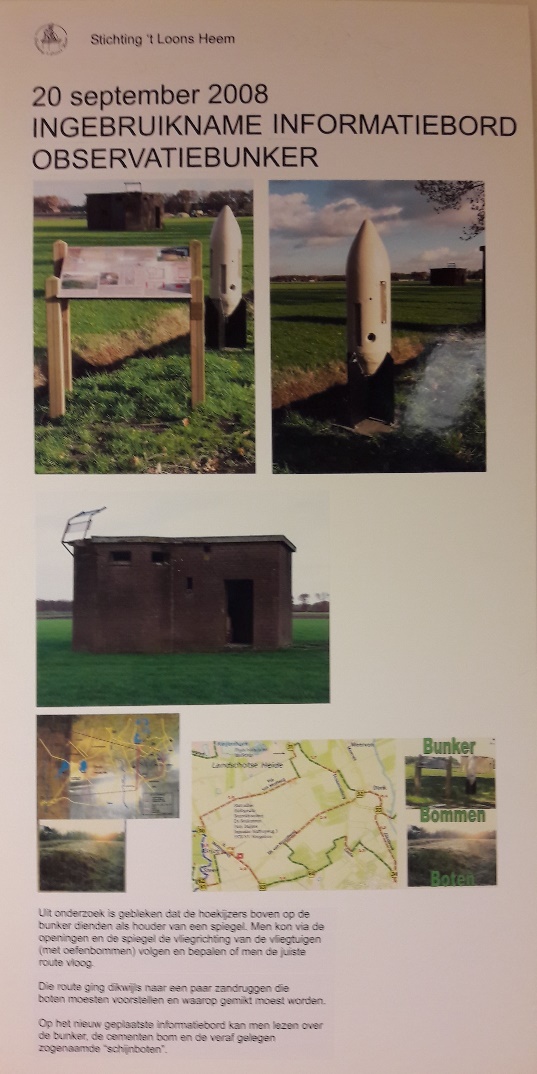 Tentoonstelling 28-11-2008 in D’n Anloôp
‘t Loons Heem bgv onthulling monument Coppens
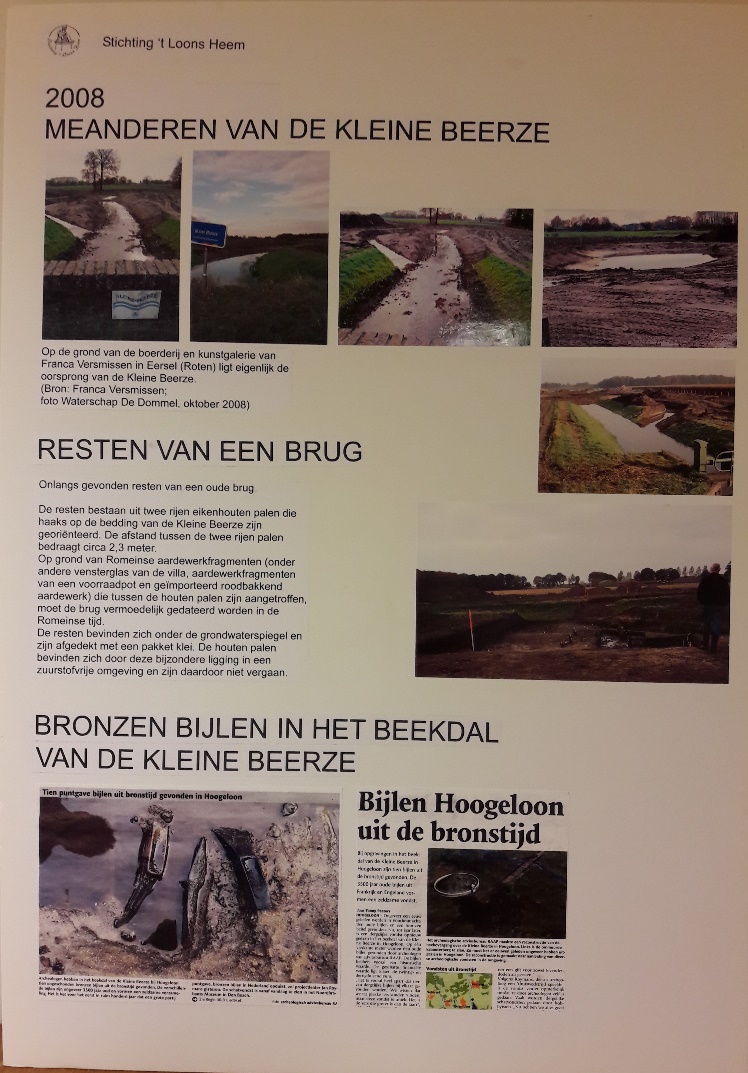 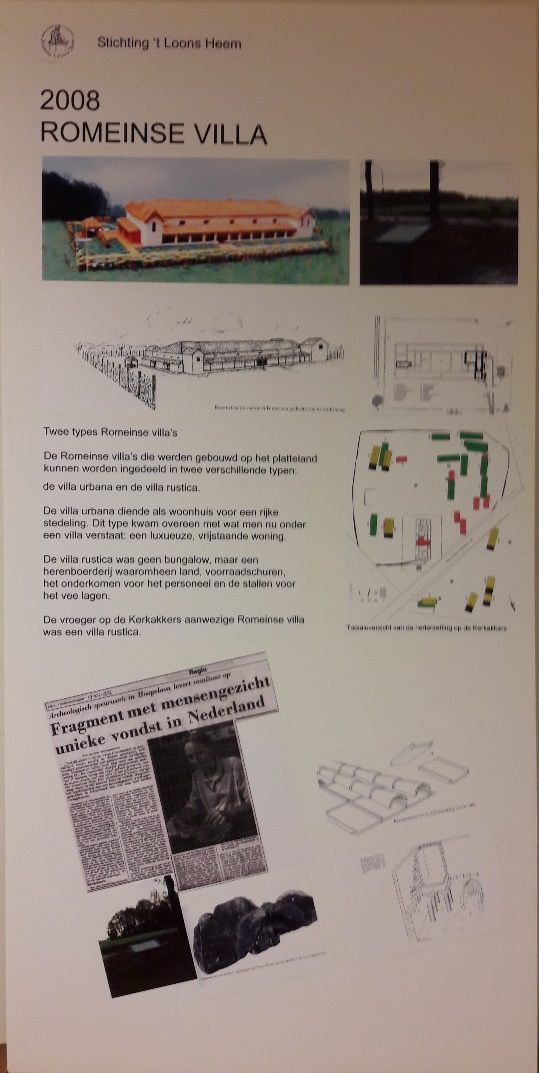 Tentoonstelling 28-11-2008 in D’n Anloôp
‘t Loons Heem bgv onthulling monument Coppens
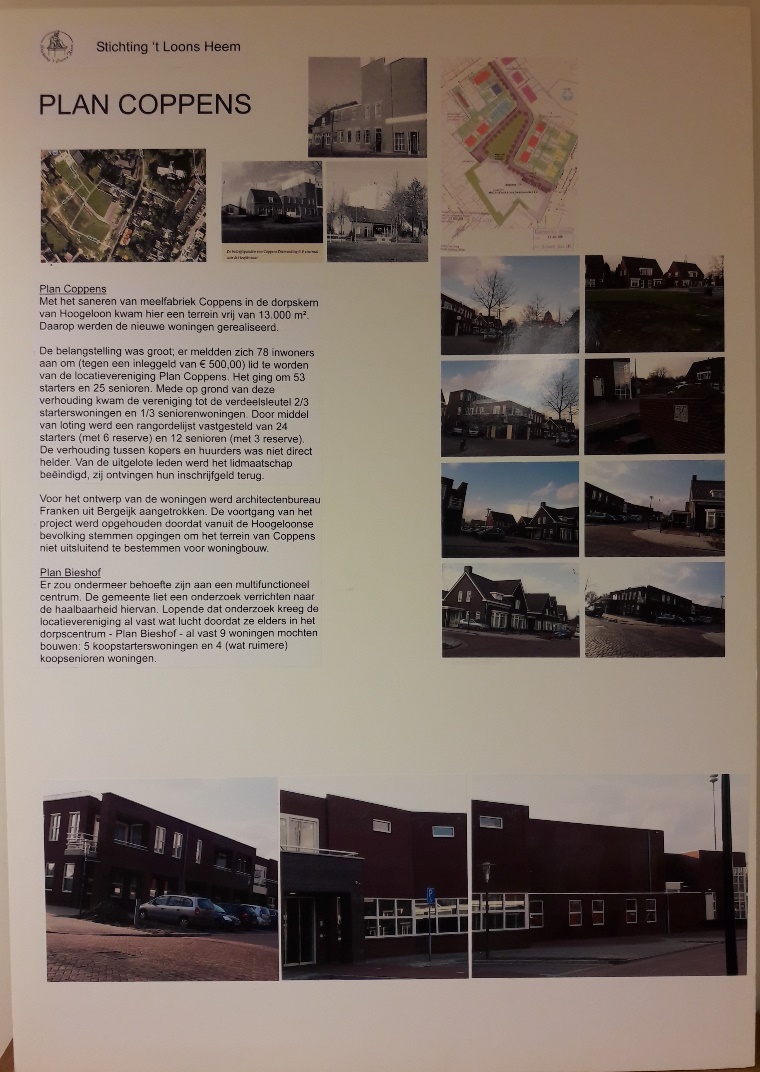 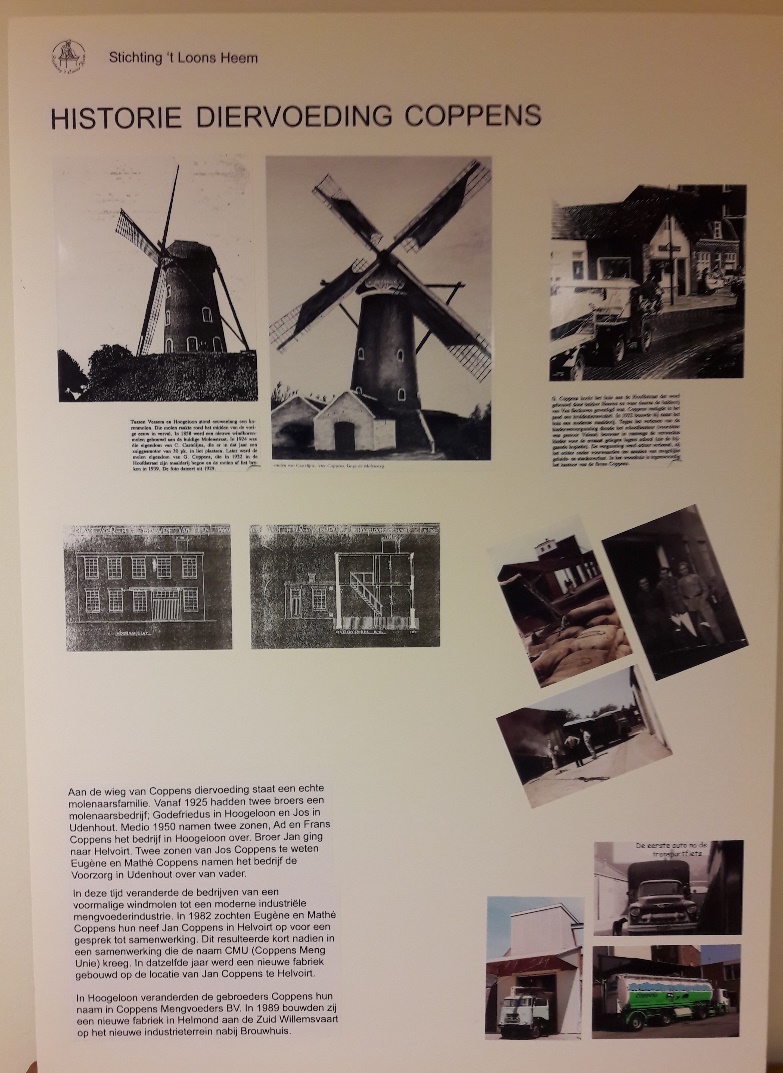 Tentoonstelling 28-11-2008 in D’n Anloôp
‘t Loons Heem bgv onthulling monument Coppens
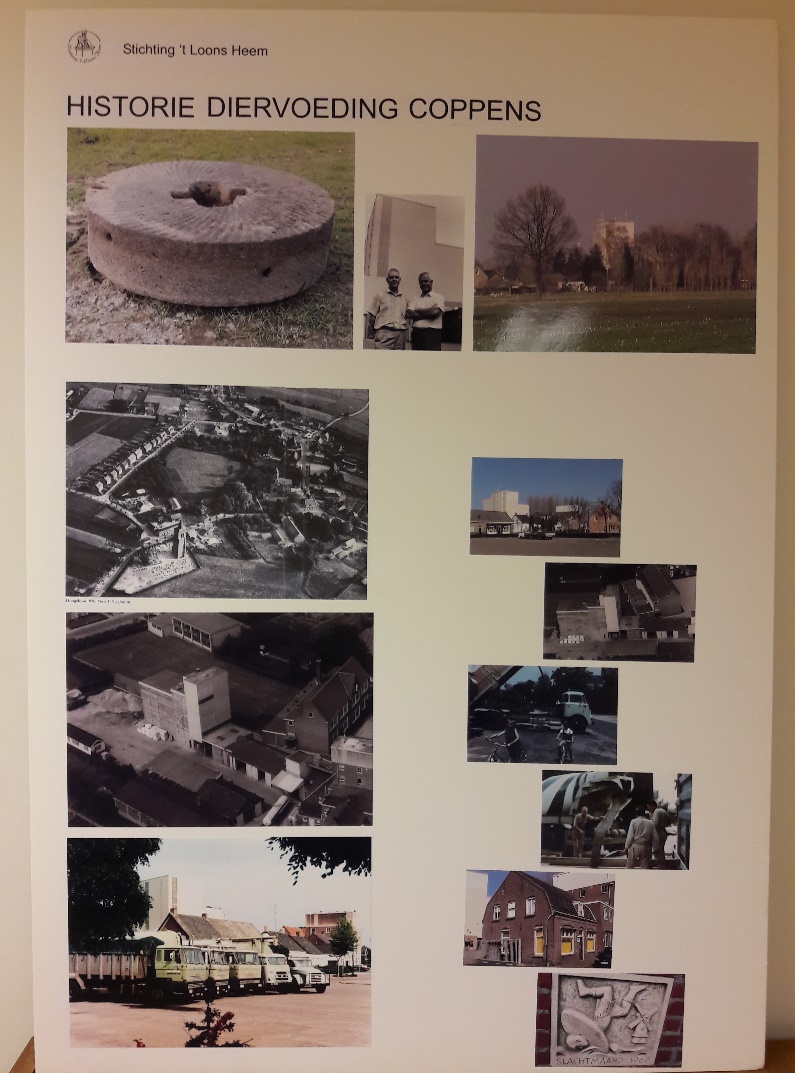 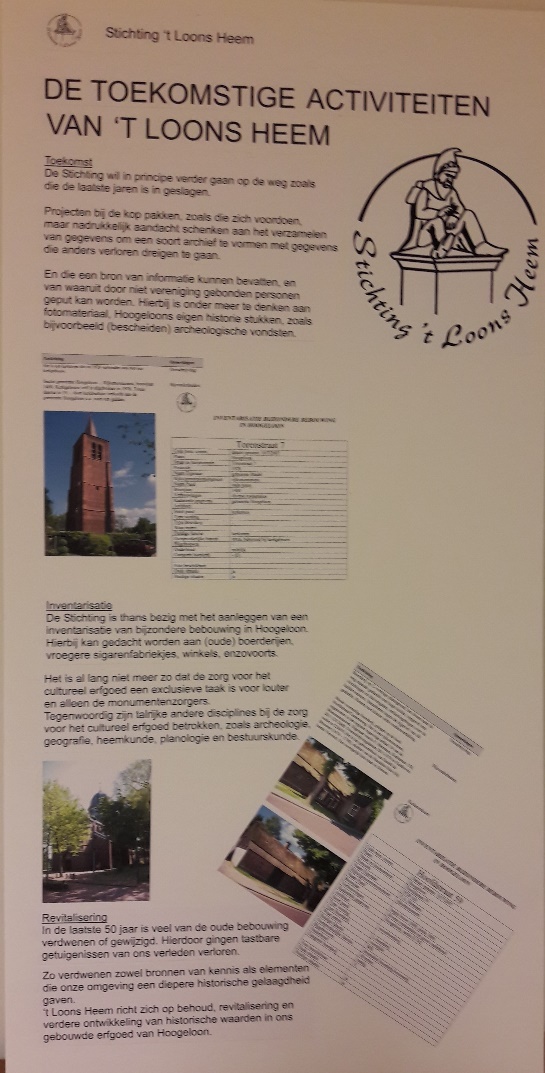 Tentoonstelling 28-11-2008 in D’n Anloôp
4 mei Comité 2009
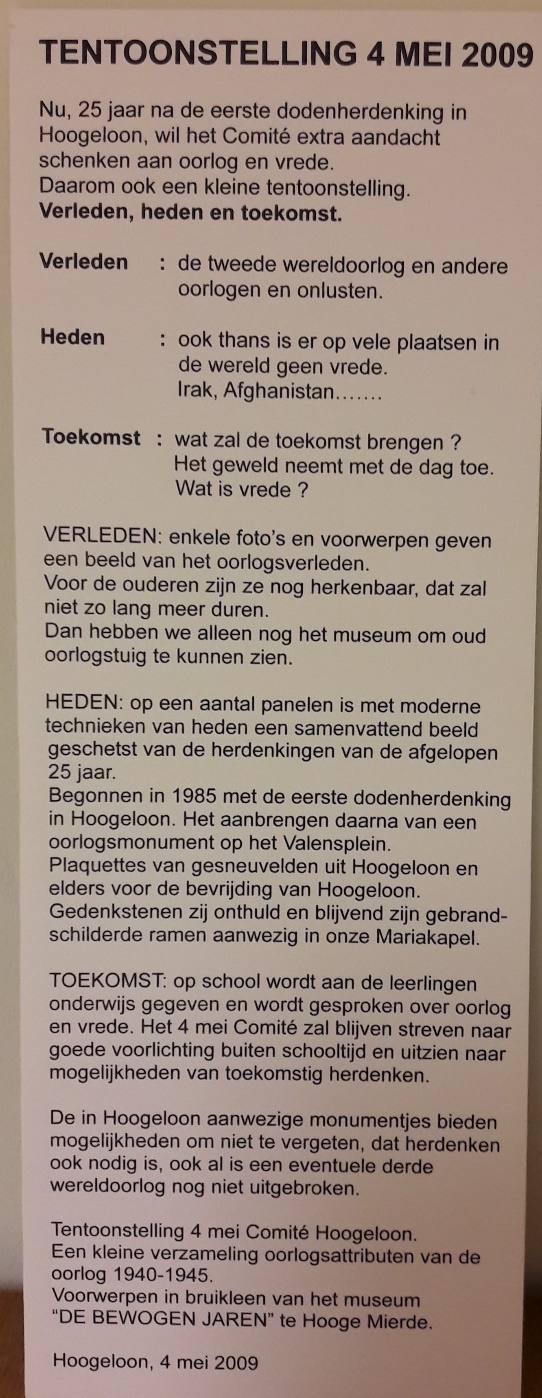 In mei 2009 heeft het Comité 4 mei, 25 jaar ná de eerste 4-mei-viering, een tentoonstelling ingericht met o.a. een selektie uit de hiervoor getoonde platen.